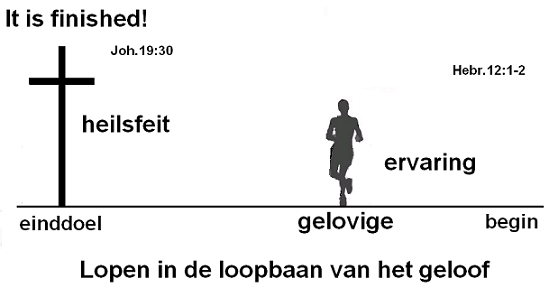 Waar moet je op letten in deze loopbaan?
Als je steeds maar weer achter je kijkt,
ben je niet geschikt 
voor het Koninkrijk van God.

Blijf je concentreren op de weg…
Laat je niet afleiden.
Ons geloof moet zich eerst op het feit richten.Het gevoel komt meestal daarna.
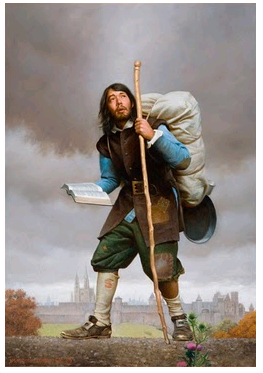 Zie op Jezus. Hij de Weg, de Waarheid en het Leven
‘Ik zal de wedloop blijven lopen,
mijn ogen op het doel gericht;
en ik zal altijd blijven hopen, 
dat er een prijs,
dat er een krans, 
dat er een kroon voor mij ligt…
Ik kijk naar Jezus, 
Die ons voorgaat;
Hij is het eind… en het begin.’
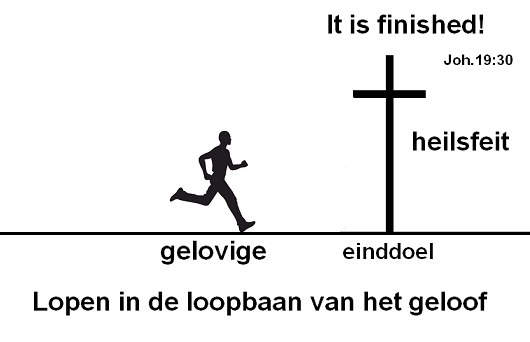 Houd je ogen op het doel gericht
Niet wat wij doen,
maar wat Jezus voor ons heeft gedaan
is van het grootste belang!
Houd het oog gericht op Jezus,de Leidsman en Voleinder van het geloof
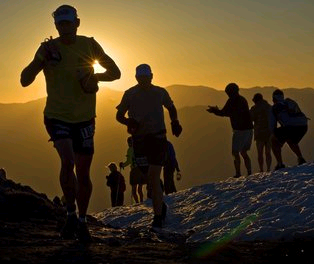 Ga volhardend op de goede weg. Bemoedig elkaar.
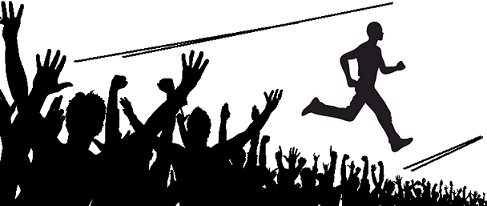 Laat je aanmoedigen door de geloofsgetuigen
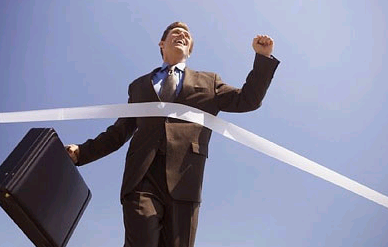 Wat moeten we afleggen in de loopbaan van het geloof?
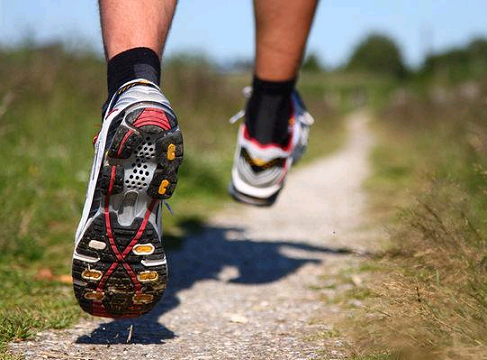 Heb je een helder doel en een goede koers voor ogen?
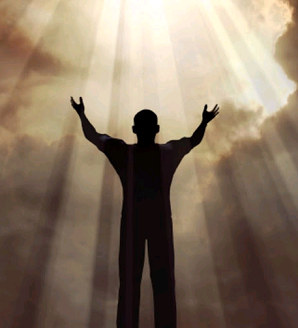 Hoe kun je het heerlijke einddoel bereiken?